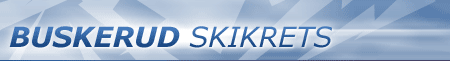 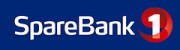 SpareBank 1 cup i samarbeid med Buskerud Skikrets
Sesongen 2016 / 2017
[Speaker Notes: Knut Vågeland - Ringkollen]
SpareBank 1 cup i samarbeid med Buskerud Skikrets
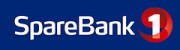 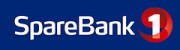 SpareBank 1 ledertrøye til alle klasser
SpareBank 1 stiller med uttrekkspremier i alle rennene / alle klasser
#sparebank1cup er etablert på Instagram og vi oppfordrer utøvere / ledere / foresatte til å dele video og bilder
Etter hvert renn kårer Sparebank 1 beste bilde eller video og vinneren får signert effekt fra Landslaget
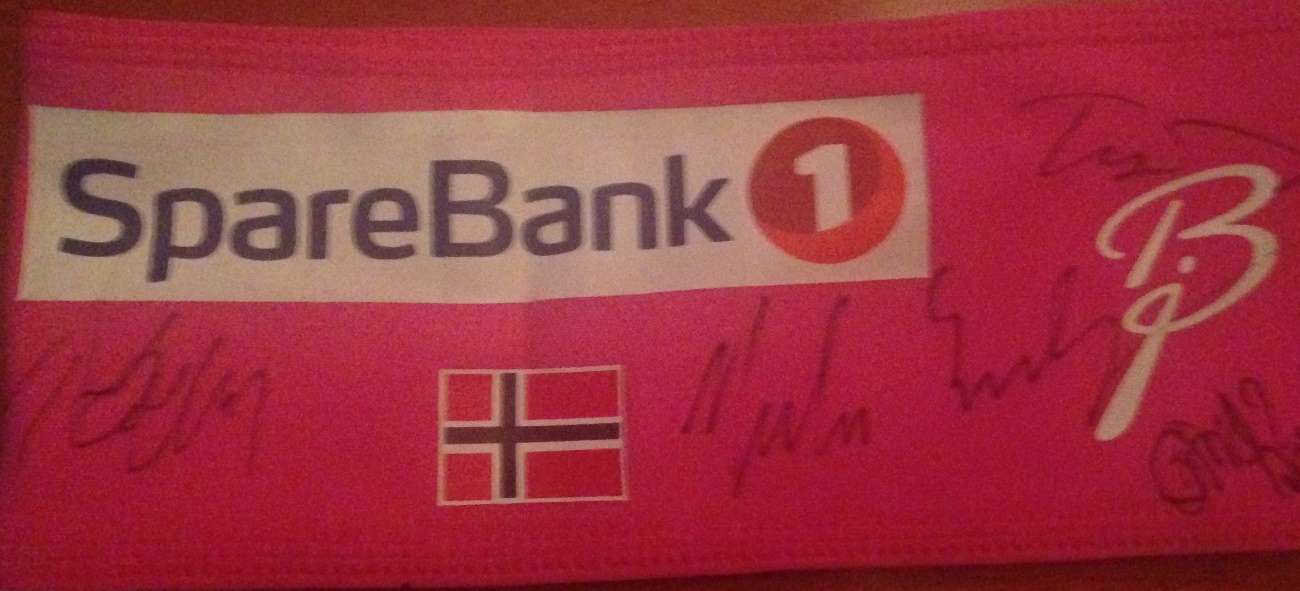 SpareBank 1 cup i samarbeid med Buskerud Skikrets
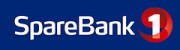 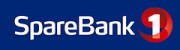 Cupen gjelder for klasse 13 år til og med eldre junior

Renn som inngår i Sparebank 1 cup:
 lørdag 21. jan – Årbogenrennet, klassisk (renndato kan bli endret til 22. jan.)
 søndag 29. jan – KM Hemsedal, fristil
 lørdag 4. feb – ROS rennet, Skiathlon
 lørdag 18. mars – Brommarennet, klassisk
 søndag 26. mars – KM Sprint/Ringkollrennet, klassisk
 8. og 9. april – Geilo skifestival, fristil og klassisk (avslutningen teller som ett renn)
SpareBank 1 cup i samarbeid med Buskerud Skikrets
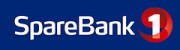 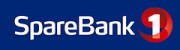 Cup regler:
Alle renn i cupen teller med i beregningen av samlet poengsum. I sammendraget beregnes beste plassering i 5 av 6 renn. Dårligste plassering strykes.
De 10 beste i klasse 13-16 år og tre beste løperne i hver juniorklasse premieres. 
Dersom to deltakere har like poeng, får den som har deltatt i flest starter beste plassering. 
Cupen er også åpen for løpere fra andre skikretser.
Poengberegning:
SpareBank 1 cup i samarbeid med Buskerud Skikrets
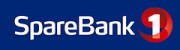 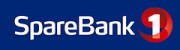 Stipender:
Det forutsettes at utøvere er til stede på avslutningen for at de skal få utdelt stipender 
for plassene 4 til 10! Det vil ikke bli ettersendt stipendier på disse plassene.
SpareBank 1 cup i samarbeid med Buskerud Skikrets
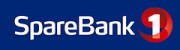 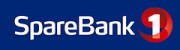 Langrennskomiteen, SpareBank 1 og arrangørklubb  er ansvarlige for gjennomføringen av cup’en med følgende ansvarsfordeling:

Arrangørklubb:
Gjennomføring av arrangement iht NSF’s reglement
Plikter å benytte navnet på cup’en i all kommunikasjon med klubber, presse etc, startlister, resultatlister, hjemmeside. Navn og logo til sponsor skal benyttes sammen.
Hente startnummer hos den aktuelle SpareBank 1-bank
Levere ferdig vasket og sortert startnummer / ledertrøye tilbake til bank innen 5 dager
Hente uttrekkspremier og ledertrøye hos lokal SpareBank 1
Sette opp SpareBank 1 reklameseil / annen relevant reklame
Sende resultatet umiddelbart i excel-format til LK
Legge ut bilder på #sparebank1cup
SpareBank 1 cup i samarbeid med Buskerud Skikrets
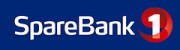 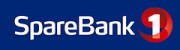 SpareBank 1:
Fremskaffe SpareBank 1 startnummer (1-500)
Fremskaffe reklameseil og levere til arrangørklubb senest 3 dager før rennet
Vurdere 1/1 side reklame i arrangørens program og eventuelt ta kontakt med arrangørklubb
Levere annonse til arrangerende klubb i henhold til avtale
Utdeling av SpareBank 1 lue på første rennet
Stille med uttrekkspremier
Levere ut premier umiddelbart etter siste renn, alternativt avtale med LK
Dele ut idrettsstipend i samarbeid med LK

Langrennskomiteen:
Oppdaterer stillingen i cup’en etter hvert renn (innen 3 dager)
Sender oppdatert resultatliste til Buskerud Skikrets som publiserer på kretsens internett sider, samt sendes dagsaviser i Buskerud
Avtale fakturering  av sponsor med Buskerud Skikrets
Ansvarlig for arrangement i forbindelse med utdeling av idrettsstipend under avslutningsrennet